2015 OLCF User Meeting
Program Committee Members:
Ashley Barker
Fernanda Foertter
Judy Hill
Suzanne Parete-Koon
Sherry Ray
Tjerk Straatsma
Jack Wells
Welcome
Introduction
Facilities
Security, restrooms, vending machines
Agenda Highlights for Tuesday
Table top lunch 
Software Development Best Practices #1 - David Bernholdt
Software Development Best Practices #2 - Mike Heroux
HPC Training Needs - Fernanda Foertter
Portable Programming Models - Wayne Joubert
User Driven Content.  How can Users Share their Knowledge with the Community? -Suzanne Parete-Koon
 OLCF Allocation Programs - Ashley Barker
I/O Strategies - Sarp Oral
OLCF User Needs for New Data Services – Jack Wells
Agenda Continued
Agenda Highlights for Tuesday Continued
Poster slams (12:15 and 2:00)
Facility Tour (3:45)
Poster session (4:45)
Bus departs (6:15)
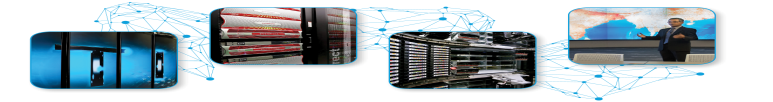 Vote for your User Group Board
Nine users have been nominated to run for the three open positions on the OLCF User Group Executive Board.
Please take a few minutes to vote for three candidates by following this link: 
https://www.surveymonkey.com/r/6XCT63B

The vote will remain open until June 25th at 11:00 am EDT.  The successful candidates will be announced on June 25th at 12:00 pm EDT.